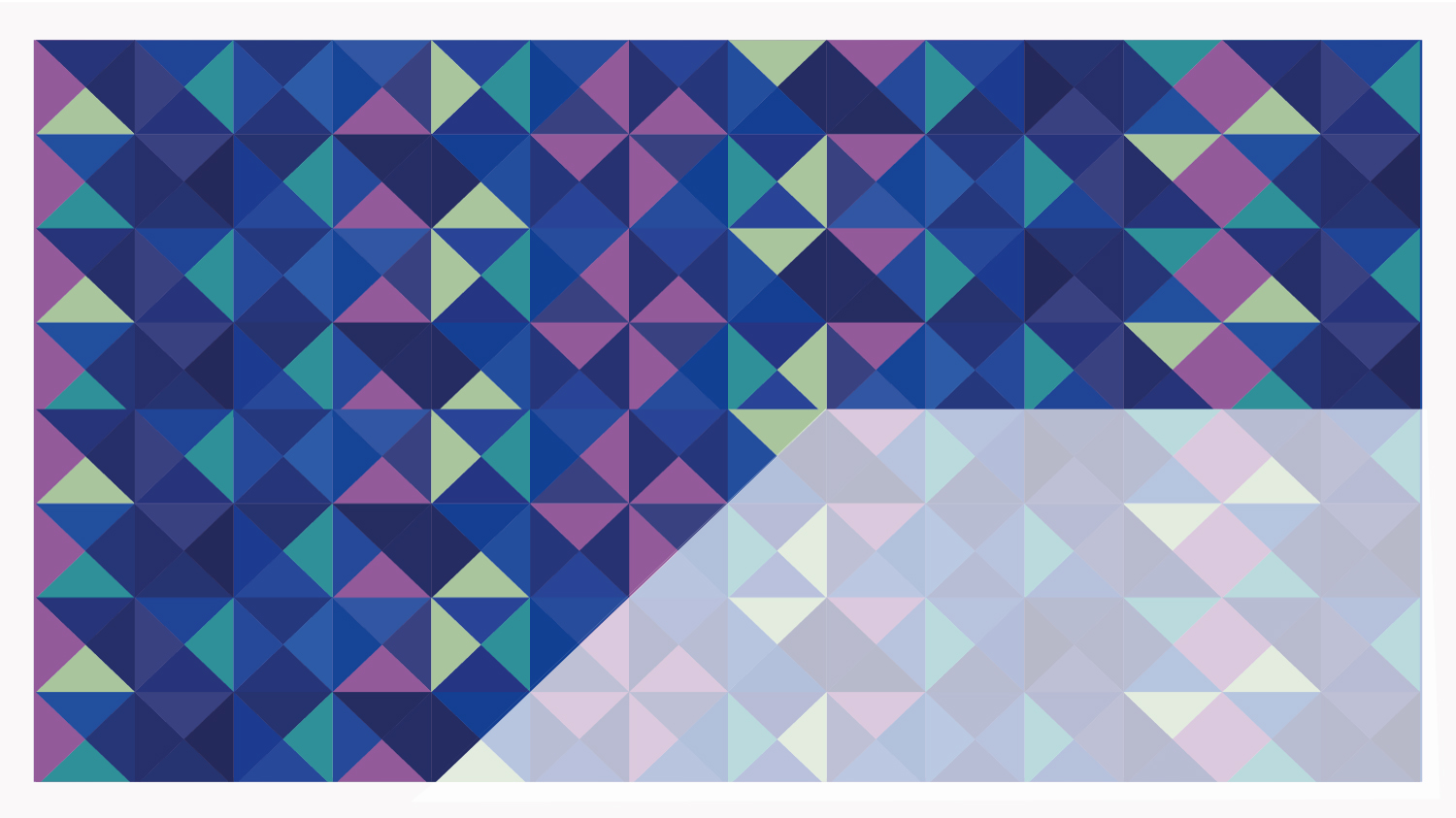 Técnicas de Pesquisa I
Prof. Alexandre Dias
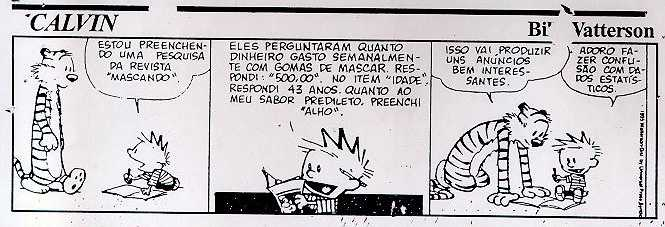 Tipologia da Pesquisa
Existem diversas classificações por diversos autores sobre os tipos de pesquisa existentes:

 1) Quanto à utilização dos resultados:
Pesquisa Pura e Pesquisa Aplicada

2) Quanto aos fins:
 Exploratória, Descritiva, Explicativa 

3) Quanto à natureza do método:
Pesquisa Qualitativa e Pesquisa Quantitativa

4) Quanto aos meios:
Pesquisa de Campo, de Laboratório, Documental, Bibliográfica, Experimental, Ex Post Facto, Participante, Pesquisa-Ação, Levantamento (survey), Estudo de Caso.
Quanto à utilização dos resulados: 
Pesquisa Pura X Pesquisa Aplicada
A Pesquisa Pura, Básica ou Fundamental visa resolver problemas, de natureza teórica.

A Pesquisa Aplicada ou Prática tem uma ênfase na solução de problemas a partir do conhecimento existente.

 Cada uma pode conduzir à descoberta de princípios relevantes (científicos e de aplicação prática).
2) Quanto aos fins: 
Exploratória, Descritiva, Explicativa
Exploratória:

Desenvolvida com o objetivo de proporcionar uma visão geral acerca de determinado fato.

Realizada quando o tema escolhido é pouco explorado e torna-se difícil formular hipóteses precisas.

Proporcionar maior familiaridade com o problema, para aumentar o conhecimento do pesquisador acerca do fenômeno que deseja posteriormente estudar.
2) Quanto aos fins: 
Exploratória, Descritiva, Explicativa
Descritiva:

O principal objetivo é descrever “alguma coisa”, como características de uma população ou de um fenômeno.

Há o pressuposto que o pesquisador possui grande conhecimento prévio a respeito do problema de pesquisa, permitindo que ela seja planejada e estruturada.
2) Quanto aos fins: 
Exploratória, Descritiva, Explicativa
Explicativa:

Visa esclarecer quais fatores contribuem para a ocorrência de determinado fenômeno.

Se caracteriza pela formulação prévia de hipóteses específicas.

Em geral busca uma relação de causa-efeito.
3) Quanto à natureza do método: 
Qualitativa X Quantitativa
3) Quanto à natureza do método: 
Qualitativa X Quantitativa
3) Quanto à natureza do método: 
Qualitativa X Quantitativa
Amostra
Resultado
3) Quanto à natureza do método: 
Qualitativa X Quantitativa
Alguns métodos de pesquisa:
4) Quanto aos meios:
B) Pesquisa de Laboratório
A) Pesquisa de Campo
Investigação em local fechado, porque seria impossível realizar no campo.

Ex: experimento de química, simulação em um computador.
Realizada no local onde ocorre ou ocorreu o fenômeno estudado.
Observa-se fenômenos como ocorrem na realidade.

Ex: analisar o comportamento de consumidores de produtos de higiene pessoal em supermercados.
4) Quanto aos meios:
D) Bibliográfica
C) Documental
Geralmente é o primeiro passo de qualquer pesquisa científica.

Procura explicar um problema a partir de referências já publicadas.

Ex: evolução da indústria no Brasil.
Exame de documentos de naturezas diversas.

Públicos, privados ou com pessoas.

Inclui materiais escritos, filmes, fotos, mapas, gravações etc.

Ex: analisar as tradições da empresa familiar japonesa.
4) Quanto aos meios:
F) Ex Post Facto:
E) Experimental
Realizada a partir de fatos passados (não há como manipular as variáveis).

 Visa avaliar as relações de causa e efeito. 

Ex: identificar os impactos da água contaminada nas pessoas que a consumiram.
Caracteriza-se por manipular diretamente as variáveis. 

Avalia-se a relação entre causas e efeitos de um determinado fenômeno.

Ex: Comportamento de ratos de laboratório a partir de um estímulo.
4) Quanto aos meios:
H) Pesquisa-Ação
G) Participante
Pesquisa participante, mas com a intervenção do pesquisador no fenômeno estudado.
Planejamento de ações para resolver um problema coletivo.
Necessidade de acompanhamento.

Ex.: um psicólogo na empresa pesquisando melhores estratégias para motivar os funcionários e implementando-as.
Pesquisador tem relação direta e intensa com a situação em estudo.

Contemplação da realidade da vida cotidiana dos participantes.

 Visa compreender características do grupo (ex.: pesquisa etnográfica).

Ex.: avaliar o estilo de vida de uma comunidade alemã de Santa Catarina.
4) Quanto aos meios:
J) Estudo de Caso
I) Levantamento (Survey)
Visa o exame detalhado de um objeto.
Estuda fenômenos contemporâneos da vida real.
Natureza mais aberta.
Permite analisar em profundidade processos e as relações entre eles
Visa responder às questões “como” e “por quê” certos fenômenos ocorrem.
Os resultados não devem ser generalizados.
Elevado número de informações colhidas diretamente.
Uso de instrumentos que captam respostas objetivas.
Definição de amostra significativa.
Realização de análise quantitativa: estatística
Conclusões podem ser projetadas para um grupo maior.
Obrigado.